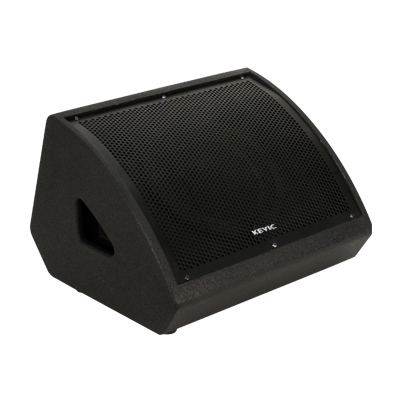 KCM122
MONITOR SPEAKER
12인치, 2-Way 풀레인지 패시브 스피커
모니터 전용 단일 지향축의 Coaxial 유닛을 적용
완벽한 무대 공간음향을 연출
정격출력 	 		: 400W
최대음압레벨  		: 130dB
주파수 특성 			: 58Hz-20kHz
임피던스 	 		: 8Ω
지향성 			: 90°x 90
캐비넷 재질	 		: Russian Birch Wooden Cabinet
네트워크 	 		: Passive
외형 규격(W x H x D)  		: 550 x 355 x 510mm
무게 	 		: 24kg